Проект на тему:Права человека
МБОУ «Майртупская СШ № 2»
С. Майртуп Курчалоевского муниципального района
Право – это …
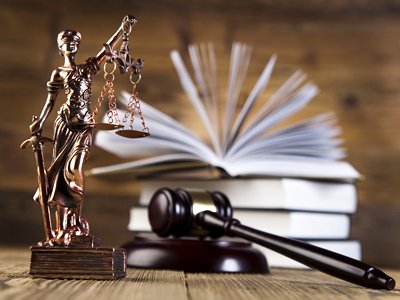 Совокупность устанавливаемых и охраняемых государственной властью норм и правил, регулирующих отношения людей в обществе, а также наука, изучающая эти нормы. 
(Избирательное право)

Охраняемая государством, узаконенная возможность, свобода что-н. делать, осуществлять. 
(Права и обязанности граждан)
Права человека - …
Права человека – охраняемая, обеспечиваемая государством, узаконенная возможность человека что-то делать, осуществлять.

Право человека – это, то, что соответствует его природе и что разрешено законами.
Социальная норма – это…
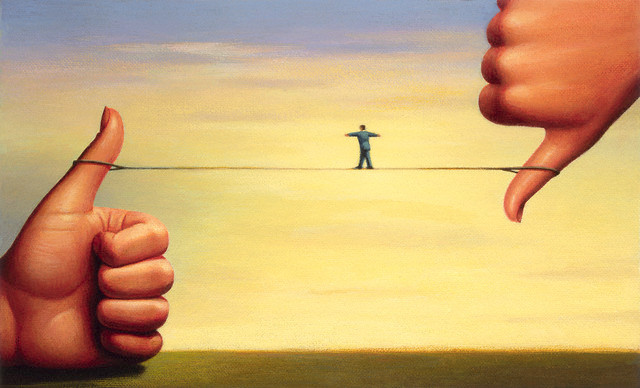 Установленное в обществе правило поведения, регулирующее отношения между людьми, общественную жизнь.
Норма права – это…
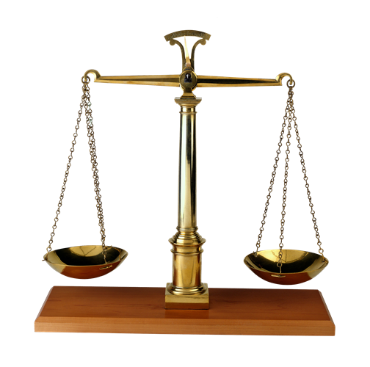 общеобязательное, формально определенное правило поведения, гарантируемое государством, отражающее уровень свободы граждан и организаций, выступающее регулятором общественных отношений.
Нормы права по социальному назначению:
Признаки права – это…
Признаки права – это…
Функции права – это…
История Права
В 539 году до н.э. армия Кира Великого, первого царя древней Персии, завоевала город Вавилон.Но огромным достижением для человечества стали его следующие действия. Он освободил рабов, объявил, что все люди имеют право сами выбирать себе религию и провозгласил расовое равенство.Эти и другие его постановления были записаны клинописью на цилиндре из обожжённой глины.



Известный сегодня как цилиндр Кира, этот древний документ считается первой в мире хартией о правах человека. Он переведён на все шесть официальных языков Организации Объединённых Наций, и его положения отражены в первых четырёх статьях Всеобщей декларации прав человека.
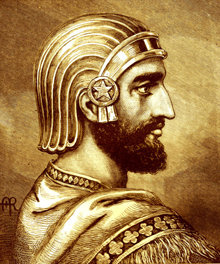 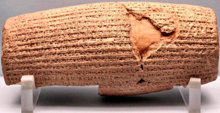 Кир Великий
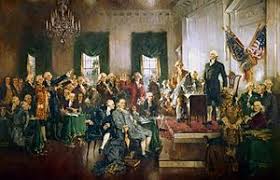 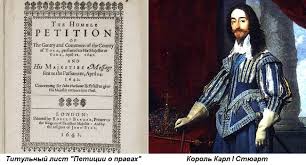 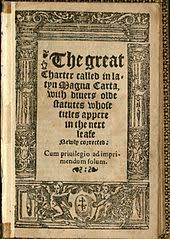 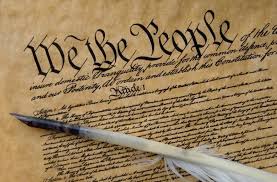 Документы, закрепляющие права человека и которые являются предшественниками многих современных документов о правах человека
Великая хартия вольностей (1215 г.)
Петиция о праве (1628 г.)
Конституция США (1787 г.)
французская Декларация прав человека и гражданина (1789 г.) 
Американский Билль о правах (1791 г.)
являются предшественниками многих современных документово правах человека.
Основной закон РФ - Конституция
Преамбула …
Мы, многонациональный народ Российской Федерации, соединенные общей судьбой на своей земле, утверждая права и свободы человека, гражданский мир и согласие, сохраняя исторически сложившееся государственное единство, исходя из общепризнанных принципов равноправия и самоопределения народов, чтя память предков, передавших нам любовь и уважение к Отечеству, веру в добро и справедливость, возрождая суверенную государственность России и утверждая незыблемость ее демократической основы, стремясь обеспечить благополучие и процветание России, исходя из ответственности за свою Родину перед нынешним и будущими поколениями, сознавая себя частью мирового сообщества, принимаем КОНСТИТУЦИЮ РОССИЙСКОЙ ФЕДЕРАЦИИ.